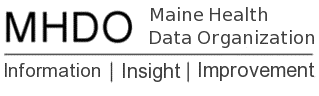 Content
Board vote on remaining board appointment to MHDO’s Health Information Advisory Committee (HIAC) as required in Public Law, Chapter 423 (LD 541)
 
Review revisions to MHDO’s Data Use Agreement
 
Update on Ch. 570, Uniform Reporting System for Prescription Drug Price Data Sets
 
Update on Public Law 2021, Ch. 603, An Act Regarding Reporting on Spending for Behavioral Health Care Services and To Clarify Requirements for Credentialing by Health Insurance & 90-590 Chapter 247, Uniform Reporting System for Non-Claims Based Payments 
 
Update on CompareMaine & three priority issues 

Update on MQF

Upcoming Board Meetings
MHDO Board Meeting June 2, 2022
MHDO’s Health Information Advisory Committee (HIAC)
LD 541, An Act to Improve Health Care Data Analysis, now Public Law 2021, Chapter 423, created the MHDO Health Information Advisory Committee.   
	The advisory committee is established to make 	recommendations to the organization regarding public 	reporting of health care trends developed from data 	reported to the organization.
MHDO Board Meeting June 2, 2022
Membership of the advisory committee as defined in §8718
The advisory committee consists of the following 11 members: 
A. The Executive Director of the organization; 
B. One member of the Senate, appointed by the President of the Senate; 
C. One member of the House of Representatives, appointed by the Speaker of the House of Representatives; 
D. The Commissioner or the Commissioner's designee; 
E. The Superintendent of Insurance or the Superintendent's designee; and 
F. Six members appointed by the board as follows: (1) One member representing consumers of health care; (2) One member representing providers; (3) One member representing hospitals; (4) One member representing employers; (5) One member representing carriers; and (6) One member representing the state employee health plan under Title 5, section 285.
MHDO Board Meeting June 2, 2022
Board Appointments & Remaining Nomination
Six members appointed by the board as follows: 
One member representing consumers of health care:  Joel Allumbaugh
One member representing providers:  Dr. Neil Korsen
One member representing hospitals:  David Winslow, Maine Hospital Association
One member representing employers: Lisa Nolan, Director of Value-Based Purchasing, Healthcare Purchaser Alliance of Maine 
One member representing carriers: Nomination for Katherine Pelletreau, Maine Association of Health Plans
One member representing the state employee health plan under Title 5, section 285: Breena Bissell, Director of the Bureau of Human Resources
MHDO Board Meeting June 2, 2022
Revisions to MHDO Data Use Agreement (DUA)
Board received copy of MHDO’s DUA with proposed changes in track change
Substantive changes:
Section 1 General Provisions (1D, 1F, 1G)
Section 2 Data Privacy and Data Suppression (2F)
Section 7 Miscellaneous
MHDO Board Meeting June 2, 2022
Update on Ch. 570, Uniform Reporting System for Prescription Drug Price Data Sets
Registered Reporting Entities with MHDO:
	Manufacturers: 468
	Wholesale Distributors: 162
	Pharmacy Benefit Managers: 29
This year MHDO requested pricing component data from 92 manufacturers  
		75 submitted the data as requested
		17 we are following up with and have either not  						submitted the data or have submitted a subset of the required 					data  
		We have received 6 formal letters (manufacturers and a PBM) expressing 				concerns with the reporting requirements and confidentiality.  Reviewing and 			developing responses in consultation with our AAG.
MHDO Board Meeting June 2, 2022
Public Law 2021, Ch. 603 & Chapter 247
LD 1196, passed in the last session, An Act Regarding Reporting on Spending for Behavioral Health Care Services and To Clarify Requirements for Credentialing by Health Insurance, Public Law 2021, Chapter 603, and was enacted April 14, 2022.
New Requirement:
13. Behavioral health care reporting. Beginning January 15, 2023, and annually thereafter, the forum shall submit to the Department of Health and Human Services and the joint standing committee of the Legislature having jurisdiction over health coverage and health insurance matters a report on behavioral health care spending using claims data from the Maine Health Data Organization and information on the methods used to reimburse behavioral health care providers requested annually from payors. As used in this subsection, "payor" has the same meaning as in Title 22, section 8702, subsection 8. The report must include:
MHDO Board Meeting June 2, 2022
Public Law 2021, Ch. 603 & Chapter 247
B. The total behavioral health care-related non-claims-based payments and associated member months; 
C. The total payments associated with substance use disorder services that are redacted from the payor’s claims data submissions to the Maine Health Data Organization as required under 42 Code of Federal Regulations, Part 2, the methods used to redact the substance use disorder claims, the specific code lists that are used for procedure code revenue codes and diagnosis codes, provider types and any other detail on the claim that is required to select the substance use disorder redacted claim; and
MHDO Board Meeting June 2, 2022
Public Law 2021, Ch. 603 & Chapter 247
D. The methods used by commercial insurers, the MaineCare program, Medicare, the organization that administers health insurance for state employees and the Maine Education Association benefits trust to pay for behavioral health care.
Within 60 days of a request from the Maine Health Data Organization, a payor shall provide the supplemental datasets specific to payments for behavioral health care services necessary to provide the information required in paragraphs B and C. In its request to a payor, the organization shall specify the time period for which the data is requested and define the datasets requested to ensure uniformity in the data submitted by payors.
MHDO Board Meeting June 2, 2022
Public Law 2021, Ch. 603 & Chapter 247
As previously discussed, when there are inconsistencies in a rule with a new law, the new law overrides the inconsistencies in the rule.  
Given the timing of the first annual report (Jan 2023) and the desire to streamline the new reporting requirements, we are updating the reporting format in Ch. 247 to align with the new requirements in the law.  
We held an informational webinar with the payers in May to brief them on the new requirements for their planning purposes; and we told them we would hold a follow up webinar before the end of June to review the specifications of the file layout. 
With the board's approval, MHDO initiates rule making for Ch. 247 for a public hearing in October 2022, to adopt a clean version of the rule.
MHDO Board Meeting June 2, 2022
CompareMaine Overview
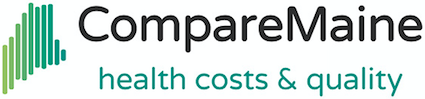 October 1, 2015 – April 30, 2022
135,000 New Users
177,000 Sessions
847,000 Pageviews
Top 10 Procedures Searched for:
Vaginal Delivery
Colonoscopy with Biopsy for Noncancerous Growth 
Knee Replacement
Colonoscopy Without Biopsy for Encounter for Preventative Health Services
Hip Replacement
C-section (Cesarean Delivery)
MRI Scan of Brain
MRI Scan of Leg Joint
Gallbladder Removal
MRI Scan of Lower Spinal Canal
MHDO Board Meeting June 2, 2022
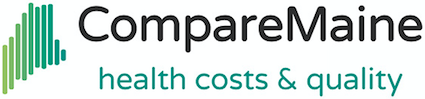 CompareMaine
CompareMaine 11.0
Anticipated Release Date: December 2022
Cost Data Reflects the Period: April 1, 2021 – March 31, 2022
Quality Data Reflects the Most Recent Periods
Add New High Cost, High Utilization Procedures
Address Priority Issues for Improvement Based on Feedback from the CompareMaine 10.0 External Review:
Display payment ranges for complex procedures
Revise the methodology for attributing payment estimates to professional vs. facility
Replace the cell phone bar icons with an alternative approach for translating the rates and/or confidence intervals for the quality measures
MHDO Board Meeting June 2, 2022
Payment Ranges
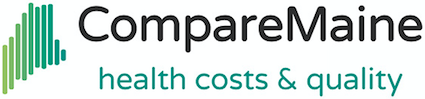 Feedback was specific to the complex procedures where we use Optum’s Symmetry® Episode Treatment Groups® (ETG) grouper to develop episodes of care. 
Should display a comparable set of episodes
A payment range may be a more accurate reflection because there is variation in what is included in each episode
Want the procedure description on CompareMaine to be more reflective of typical episodes
Impacts 18 complex procedures:
Biopsy of prostate gland
Carpal tunnel release surgery
Catheter insertion of stents in major coronary artery or branch, accessed through the skin
C-section (Cesarean delivery)
Colonoscopy with biopsy for noncancerous growth
Colonoscopy without biopsy for encounter for preventative health services
Colonoscopy with removal of polyps or growths using an endoscope
Gallbladder removal
Hip replacement
Insertion of catheter for imaging of heart blood vessels or grafts
Knee replacement
Repair of groin hernia patient age 5 years or older
Removal of tonsils and adenoid glands patient younger than age 12
Surgical arthroscopy of knee
Surgical arthroscopy of shoulder
Upper gastrointestinal (GI) endoscopy without biopsy
Upper gastrointestinal (GI) endoscopy with biopsy
Vaginal delivery
MHDO Board Meeting June 2, 2022
Payment Ranges
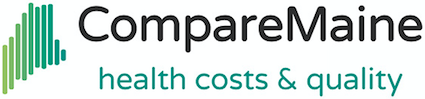 Unlike MHDO’s custom logic for single services or procedures, which requires a specific set of codes and services, the ETG does not require that every episode include the same set of codes and services. 
Approach to Address Feedback: 
Limit the ETG episodes to only include payments for a select set of CPT codes in order to create and report payments on a consistent set of episodes across facilities. Report the average payment accordingly (not as a payment range).
Clearly describe the CPT codes included to create the episode in the procedure description.
MHDO Board Meeting June 2, 2022
Methodology for Attributing Facility vs. Professional Payments
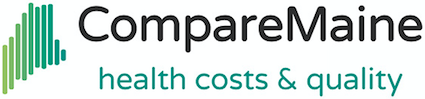 Feedback was specific to the methodology we are using to breakdown the total payments by facility and professional payments, especially for stand alone facilities. 
Approach to Address Feedback: 
Use the CPT modifier code ‘TC’ to identify claim lines on CMS 1500 where the technical component is billed to assign those costs to facilities to provide a more accurate representation of the payment breakdown by facility and professional.
MHDO Board Meeting June 2, 2022
Quality Data Enhancements
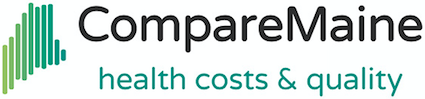 Feedback was specific to modifying the cell phone bar icons to better represent the confidence intervals and number of bars a facility can receive.   Also, feedback on the number of N/A’s and state vs national comparisons.

Currently, patient experience is the only quality measure where a five-bar cell phone icon can be received; the other quality measures can only be assigned 1, 3 or 5 cell phone bars (average, above average or below average)

There are over 320 facilities that we report payment data on; approximately 90% of the facilities we report on do not have quality data available to include; the result is a lot of N/A’s on the site.
MHDO Board Meeting June 2, 2022
Quality Data
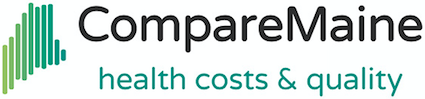 Approach to Address Feedback: 
Icons
For measures with only three options, switch the icon to 3 bars instead of 5. 
For Patient Experience, keep 5 bars. 
Profile Page with Additional Quality Ratings
Indicate the bars are compared to the statewide average. 
Consider adding a column to also display the national average. 
Content
Remove the quality data on the data display page for facilities that don’t have data. 
Enhance language to better indicate why providers may have a N/A symbol and explore differentiating between data being unavailable, not enough data, or the facility chose to not report.
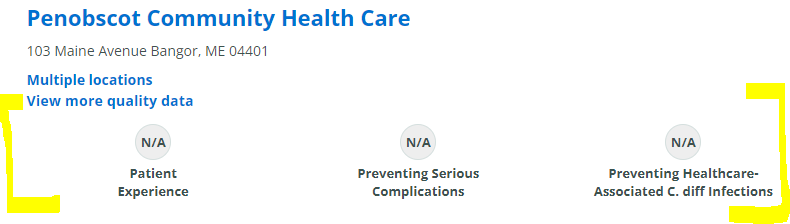 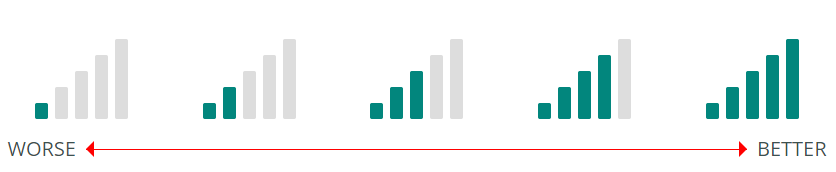 MHDO Board Meeting June 2, 2022
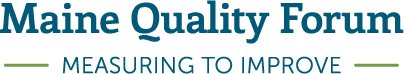 Key Activities
Preparing annual report on Rate of Healthcare Associated Infections in State of Maine
	Delays are due to technical issues with accessing data from NHSN
Developed work plan for the new reporting requirement under LD 1196, An Act Regarding Reporting on Spending for Behavioral Health Care Services and to Clarify Requirements for Credential by Health Insurance Carriers 
	Plan to convene a stakeholder group the afternoon of June 24th to help guide the 	development of the new Behavioral Health Spending Annual report.  
Working with MHDO on short term enhancements to the quality data on CompareMaine and the longer-term strategy.
MHDO Board Meeting June 2, 2022
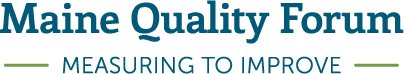 Project Firstline 
Federal CDC’s infection control training collaborative, designed to help every frontline healthcare worker gain the knowledge and confidence to stop infections.
MQF is providing technical support to the Maine CDC.
Finalized a new UTI training module that is in the final review stage.  Hope to post within the next month.  
New content added to the Infection Prevention Forum (infection prevention online learning modules for healthcare and direct care professionals) https://maineinfectionpreventionforum.org/
MHDO Board Meeting June 2, 2022
Upcoming Board Meetings
October 6, 2022:  Board Holds Public Hearing on Proposed Changes to Ch. 570 & 100 & 247(TBD) (followed by a MHDO board meeting)
December 2, 2022 (additional meeting):  Board reviews comments and responses; and considers provisional (570 and 100) & final (247) adoption of rule changes.

Provisional Adoption package sent to the Secretary of State’s Office & Legislative Committee (legislative resolve, must be submitted to the Legislative Committee for review by the 2nd Friday of the new year (01/13/2023)
MHDO Board Meeting June 2, 2022